1
Influência do Facebook em enxames bittorrent
Thiago A. Guarnieri              Ana Paula C. da Silva
Jussara M. Almeida               Alex Borges Vieira
Departamento de Ciência da Computação, Universidade Federal de Juiz de Fora
Departamento de Ciência da Computação, Universidade Federal de Minas Gerais
2
1. Introdução
Bittorrent é um protocolo para transferência de arquivos na internet que utiliza um modelo P2P(Peer to peer).


Bittorrent é altamente dependente da colaboração de outros usuários, desta forma faz uso de um esquema chamado “Tit for tat” para incentivar a colaboração.
3
1. Introdução
Desde a década passada o bittorrent vem crescendo, estimativas mostram que 36% do trafego de upload da América do norte é oriundo de  bittorrent.

Estudo aponta que o anuncio de torrents via Facebook pode ser melhor que anuncio tradicional via sites(como btmon e The Pirate Bay)

Foram analisados mas de 16600 torrents para esse estudo.
4
2. Bittorrent e Metodologia de Coleta de Dados
2.1. Bittorrent

Bittorrent é atualmente a principal aplicação para compartilhamento de arquivos numa rede P2P. No Bittorrent os arquivos são compartilhados em redes P2P sobrepostas nas redes físicas

Os arquivos torrente carregam informações sobre trackers(entidades centralizadas que gerenciam os peers) e também dos pedaços(ou chunks) dos arquivos e seus respectivos hashs para verificar integridade.
5
2. Bittorrent e Metodologia de Coleta de Dados
Um enxame torrent contém n peers que colaboram entre si para disseminar o conteúdo dos arquivos compartilhados. Cada peer possui uma lista com N parceiros e troca dados (chunks) somente com eles.

 Os peers são livres para abandonar parcerias, além de entrar e sair do enxame a qualquer momento. Periodicamente, os peers trocam entre si mapas de chunks. Assim, peer conhece os chunks disponíveis em seus parceiros, e vice-versa.
6
2.2 Coleta de Dados
O conjunto de torrents tradicionais foi obtido por um processo de busca recursiva em um sistema web dedicado a anúncios de torrent(www.btmon.com). A partir da página principal, arquivos torrents foram capturados para posterior análise. A coleta foi interrompida no primeiro nível de recursividade com um número de torrents acima de 15 mil. Assim, Foram coletados 15.086 torrents a partir desse sistema web.
Os torrents sociais foram obtidos em comunidades do Facebook, a partir de um coletor desenvolvido com a API p´ublica do Facebook. O coletor varre uma lista de comunidades inicialmente usada como semente. Essa lista foi definida a partir de buscas no Facebook por termos como “Bittorrent”, “torrent”e “P2P sharing”. Foram encontrados 1.612 torrents nessas comunidades.
7
2.2 Coleta de Dados
Foi desenvolvido um coletor de informações (crawler), utilizando a linguagem de programação python.
Nesse trabalho, informações e metadados a respeito dos enxames são obtidas diretamente dos trackers associados aos torrents
Foram encontrados apenas 38 torrents pertencentes a ambos os conjuntos. Assim, por representarem uma parcela pequena do total de dados coletados, esses torrents foram excluídos das análises apresentadas.
8
3. Caracterização e Resultados
A tabela abaixo resume o conjunto de dados coletado para realizar esse trabalho. Nas análises apresentadas, foram identificados quase 2 milhões de peers, espalhados por mais de 11 mil sistemas autônomos e 230 países diferentes. Os torrents analisados cobrem praticamente 1 milhão de arquivos com quase 1800 extensões diferentes.
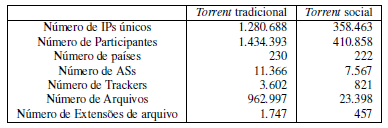 9
3.1 Propriedades Gerais
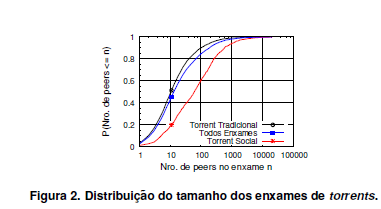 Quando se avalia todos enxames, observa-se que, apesar de existirem enxames com milhares de peers, a grande maioria apresenta na ordem de até 100 participantes. De fato, mais de 40% apresentam menos de 10 participantes. Há também uma fração não desprezível de enxames com apenas 1 participante (por volta de 2,7%).

Na média, durante o período de observação, um torrent social tem três vezes mais peers que um torrent tradicional. Além disso, cerca de 3% dos torrents tradicionais apresentam somente 1 peer. Para torrents sociais esse número cai para cerca de 1%.
10
3.1 Propriedades Gerais
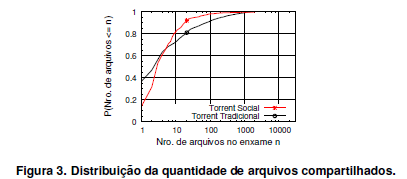 Entre os torrents avaliados, os dois torrents tradicionais com maior número de arquivos compartilhados apresentam 29.780 e 9.845 arquivos. Ambos têm mais de 50 GB de tamanho e compartilham jogos e músicas respectivamente. Em contrapartida, os torrents sociais, os dois enxames com maior número de arquivos compartilhados têm somente 1.973 e 1.421 arquivos. Os dois conjuntos têm 6 GB e 3 GB respectivamente e ambos compartilham jogos e programas.
Nota-se também que as extensões mais compartilhadas no social são diferentes do tradicional.
11
3.1 Propriedades Gerais
Especificamente, as comunidades sociais tendem a compartilhar temas específicos de arquivos (e.g. jogos e filmes). Por esse motivo, as 20 extensões nesse tipo de torrent são praticamente todas relativas a vídeo e áudio (mp3, wmv, avi, etc.) e jogos(cab, zip, BNDL, etc.). Enquanto isso, torrents tradicionais não são enviesados por tema, tendo uma diversidade maior nas extensões dos arquivos compartilhados.
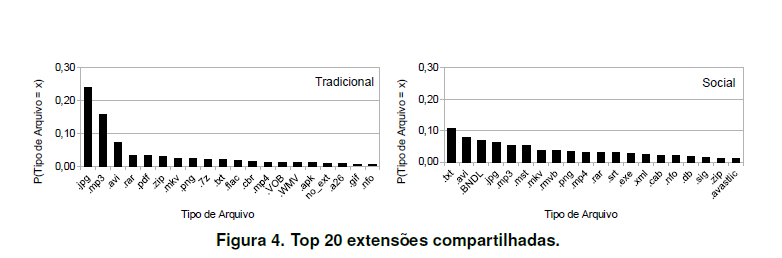 12
3.2 Saúde dos Enxames Torrent
A Tabela abaixo resume aspectos gerais relacionados à saúde das duas classes de torrents. Tanto os torrents sociais quanto os tradicionais apresentam proporções semelhantes de peers sem tracker associado.
A tabela também mostra um número significativamente maior de torrents sociais que são auxiliados por mais de um tracker. Em outras palavras, por terem redundância de assistência, os torrents sociais podem apresentar melhor resiliência que os torrents tradicionais.
Também é possível observar que a quantidade de torrentes mortos é maior no modelo tradicional
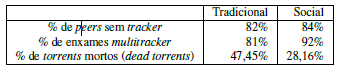 13
3.2 Saúde dos Enxames Torrent
Em números absolutos, os torrents sociais tendem a ter mais seeders que os tradicionais.

Em média, torrents sociais têm 137,3 seeders enquanto os tradicionais têm apenas 39,06.
14
3.2 Saúde dos Enxames Torrent
A incidência de grupos de peers que participam de mais de um enxame também pode ser um indicador de saúde de um torrent uma vez que, neste caso, realocação e agrupamento dinâmico de enxames podem melhorar o desempenho do compartilhamento dos arquivos pertencentes aos enxames com peers em comum.

Na média, os torrents sociais têm cerca de 81 peers que participam de múltiplos enxames, e os tradicionais apenas 20. Em termos percentuais, 20% de peers tradicionais participam de apenas 1 enxame, enquanto em torrents sociais, cai para 5%.
15
3.3 Localização do peers nos enxames torrent
De forma geral, aplicações P2P não consideram localização na rede física para criar as parcerias da rede sobreposta . O mesmo ocorre com o Bittorrent. Seu protocolo tenta maximizar o volume de dados trocados entre os peers, sem tomar conhecimento de suas localizações geográficas ou outras propriedades da rede físicas . Isso pode causar um grande volume de tráfego entre ASes ou ISPs, e consequentemente, alto custo.
A localização topológica dos peers na rede física pode ser explorada para favorecer estabelecimento de parcerias entre pares localizados no mesmo AS, por exemplo, reduzindo assim o tráfego entre ASes diferentes.
16
3.3 Localização do peers nos enxames torrent
A Figura a seguir apresenta os top-15 países mais frequentemente encontrados em cada tipo de torrent. Note que, embora as distribuições sejam razoavelmente semelhantes, porém, os países são diferentes. A distribuição para torrents sociais é influenciada pela distribuição dos países mais comuns no Facebook. Países como Índia, Filipinas e Brasil tiveram suas posições melhoradas no ranking para torrents sociais, o que indica uma sobreposição entre as redes social e P2P.
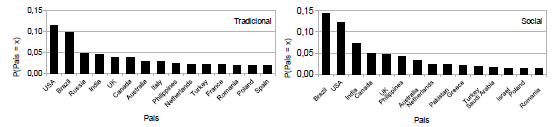 17
3.3 Localização do peers nos enxames torrent
Esses números deixam claro que, caso o protocolo Bittorrent utilize conhecimento das redes físicas na construção da rede P2P, torrents sociais apresentarão melhores resultados no agrupamento de peers. Consequentemente, torrents sociais poderão ter melhor taxa de transferência, difusão de dados mais rápida e menor tráfego de dados entre ASes.
18
Conclusão
As propriedades gerais dos torrents são diferentes entres os sociais e os tradicionais. Enxames de torrents sociais tendem a ser maiores. Na média, observou-se que enxames sociais são 3 vezes maiores que os tradicionais.
A proporção de usuários em um enxame pertencentes a uma mesma localização geográfica ou AS também é maior nos torrents sociais. Isto implica que o uso de propriedades das redes físicas ou da localização geográfica pode levar a um maior agrupamento dos peers nos torrents sociais e menor tráfego de dados entre ASes distintos.
19
Conclusão
E relevante ressaltar que, como os grupos sociais tendem a se organizar em torno de um interesse comum, a variedade de conteúdo ofertado é menor. Portanto, o usuário que busca por um conteúdo de interesse restrito, terá mais probabilidade de sucesso se recorrer a mecanismos de disseminação tradicionais.
20
Dúvidas
Alunos 
Gabriel Medici Ceregato
Caio de Oliveira Ferreira
Luiz Octavio Dias de Souza